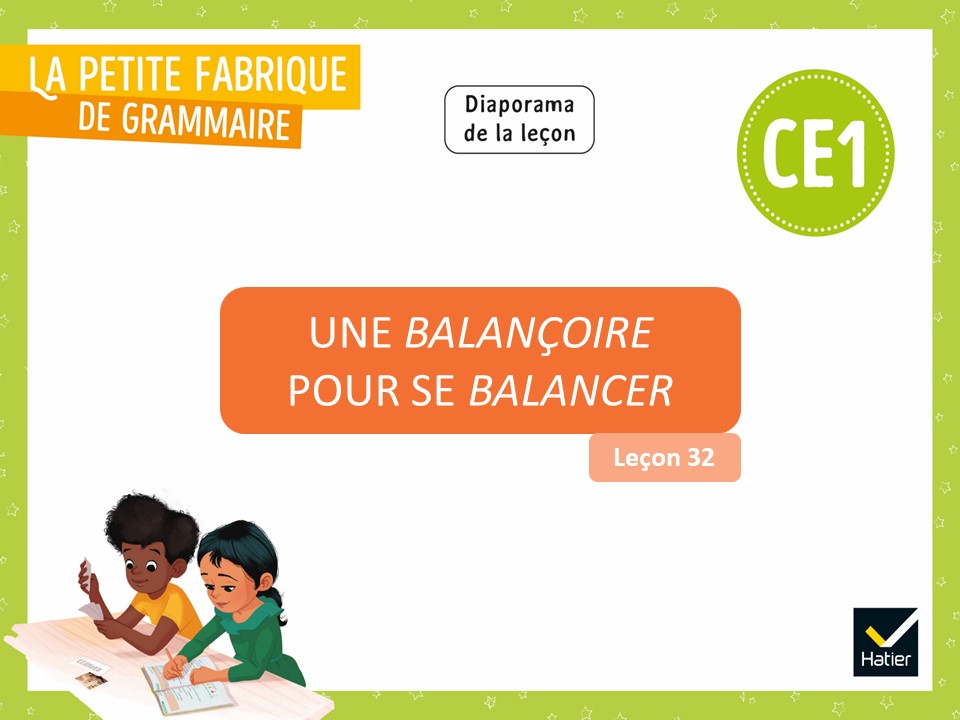 [Speaker Notes: DES LETTRES ET DES SONS – Le pouvoir de la cédille

Leçon 32 : Une balançoire pour se balancer

Certaines diapositives ont été dupliquées afin de scinder le commentaire du mode présentateur en deux parties lorsque le propos est long. Cela vous permettra de poursuivre vos explications de manière plus fluide.]
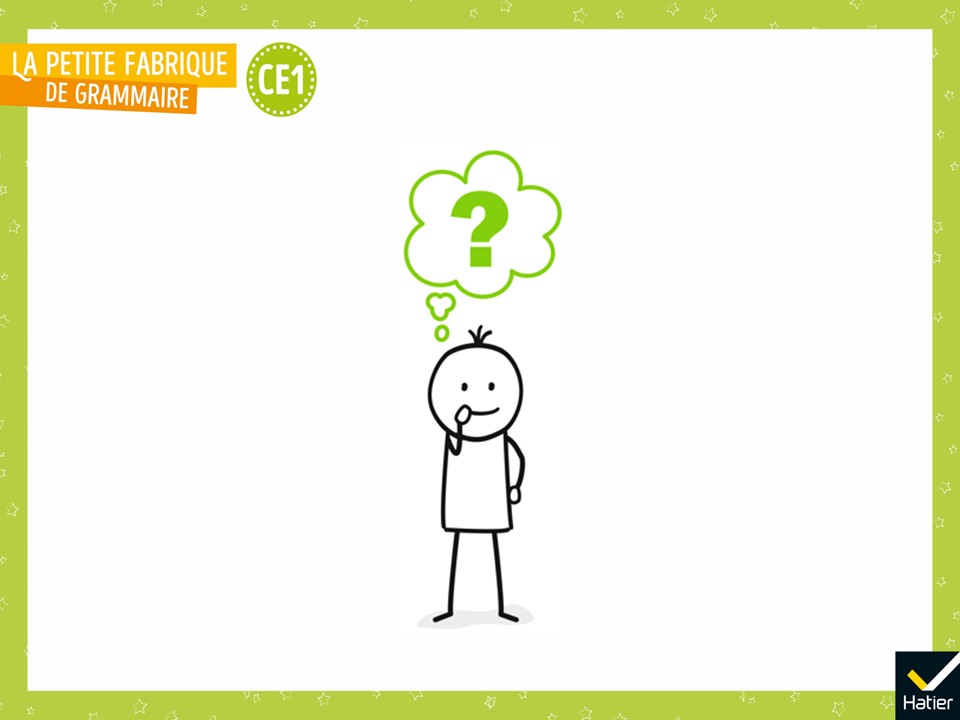 [Speaker Notes: PHASE 1 : Enrôlement

 « On va réviser ensemble la lecture de quelques mots avec la lettre -c. »]
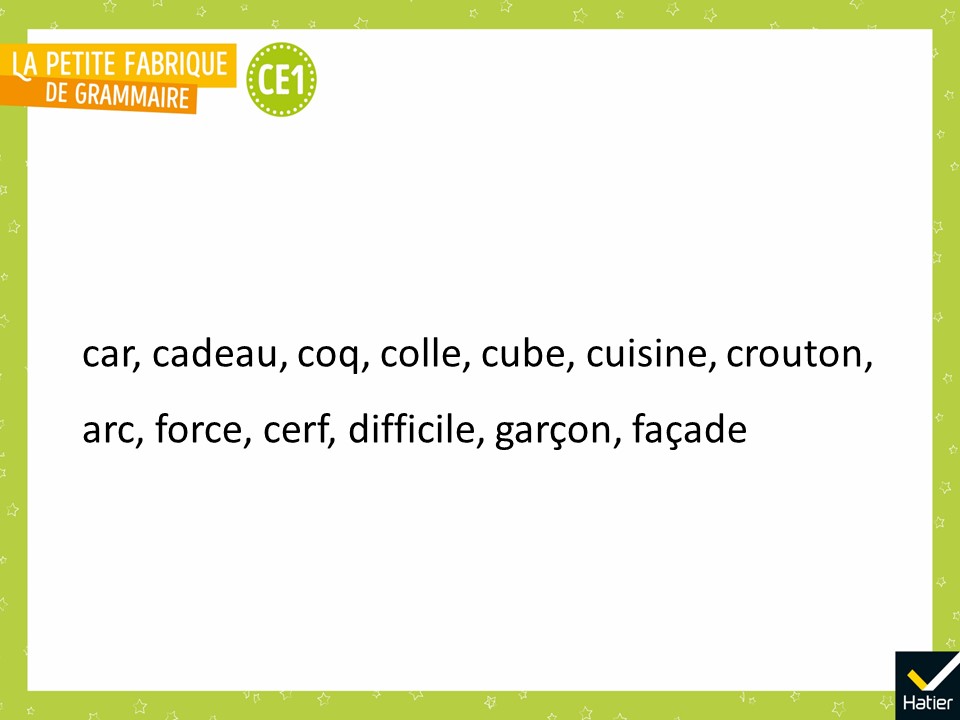 [Speaker Notes:  Faire lire ces mots aux élèves, en pointant les lettres -c et -ç au moment où elles sont prononcées.]
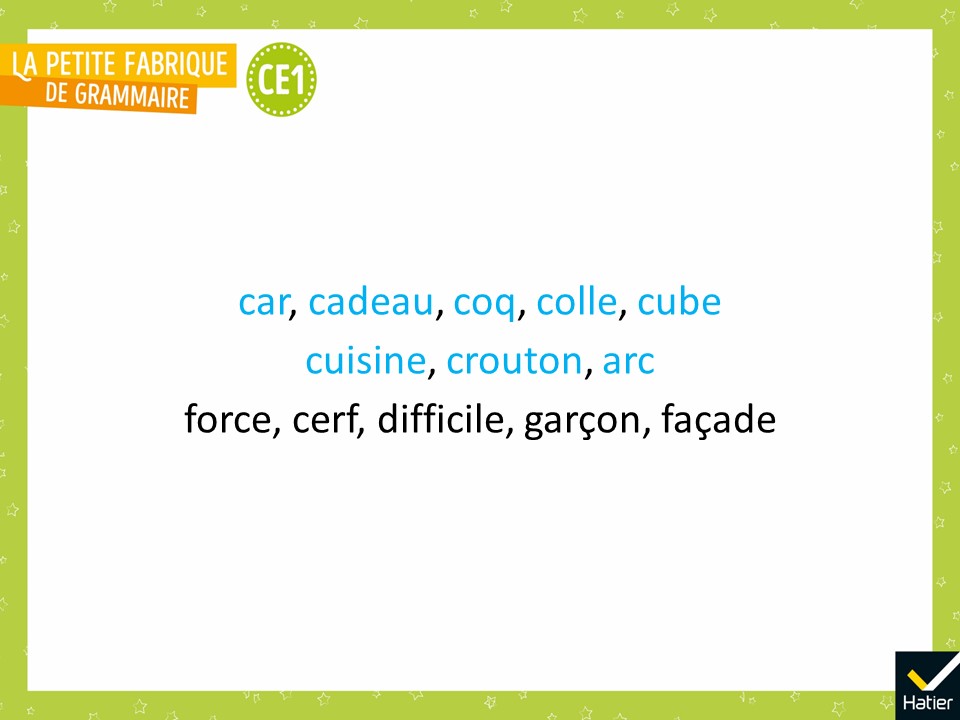 [Speaker Notes:  Faire remarquer : « La lettre -c se lit [k] comme dans car, cadeau, coq, colle, cube, cuisine, crouton et arc. »]
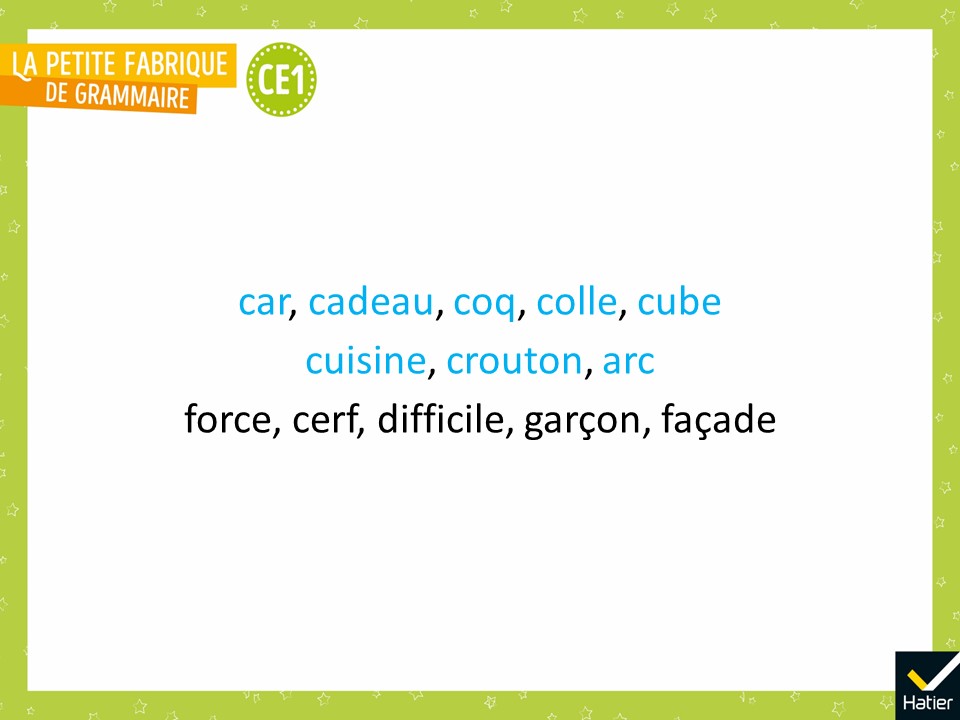 [Speaker Notes:  « Parfois, la lettre -c se lit [s] comme dans force, cerf, difficile, garçon et façade. »
 
 « On va apprendre à écrire sans se tromper des mots avec la lettre -c quand elle se prononce [s]. Votre travail est de découvrir une nouvelle petite règle. Ce travail va ressembler à celui qu’on a fait dans les leçons Du poisson et du poison ou Le concombre. »]
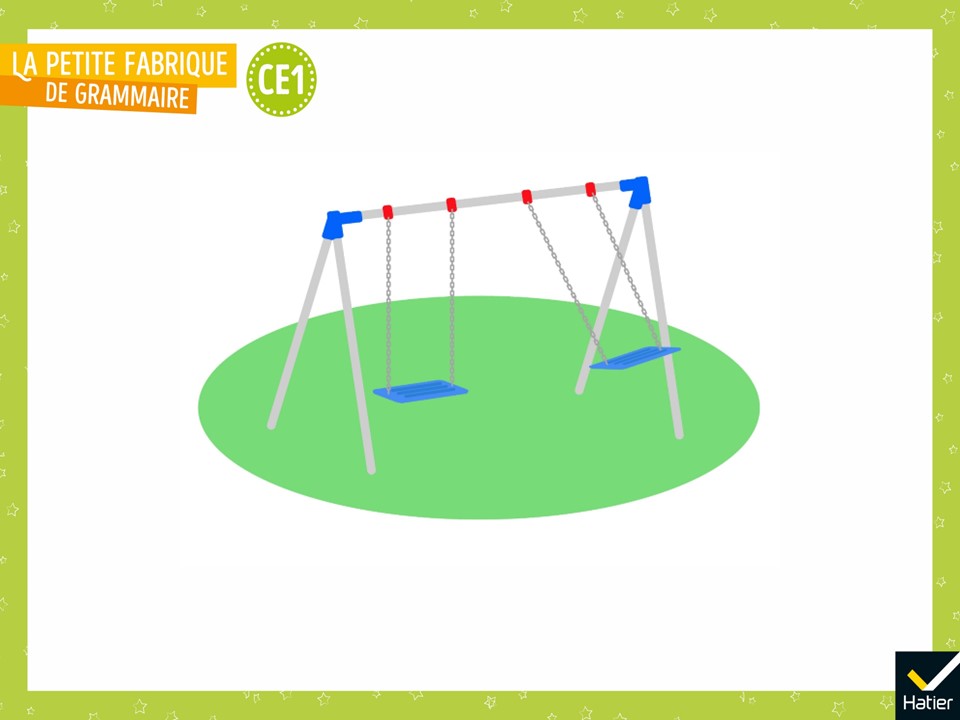 [Speaker Notes: PHASE 2 : Observation. Repérer que le son [s] peut s’écrire avec -c ou -ç

 « Voici deux mots qui contiennent la lettre -c qui se prononce [s]. »
Lire : se balancer, balançoire.
 
 « Que veulent dire ces mots ? Y-a-t-il un rapport entre eux ? »
Réponse attendue :
Une balançoire, c’est fait pour se balancer.

 Expliquer (ou faire retrouver, selon les connaissances de la classe) que les mots se balancer et balançoire font partie de la même famille.]
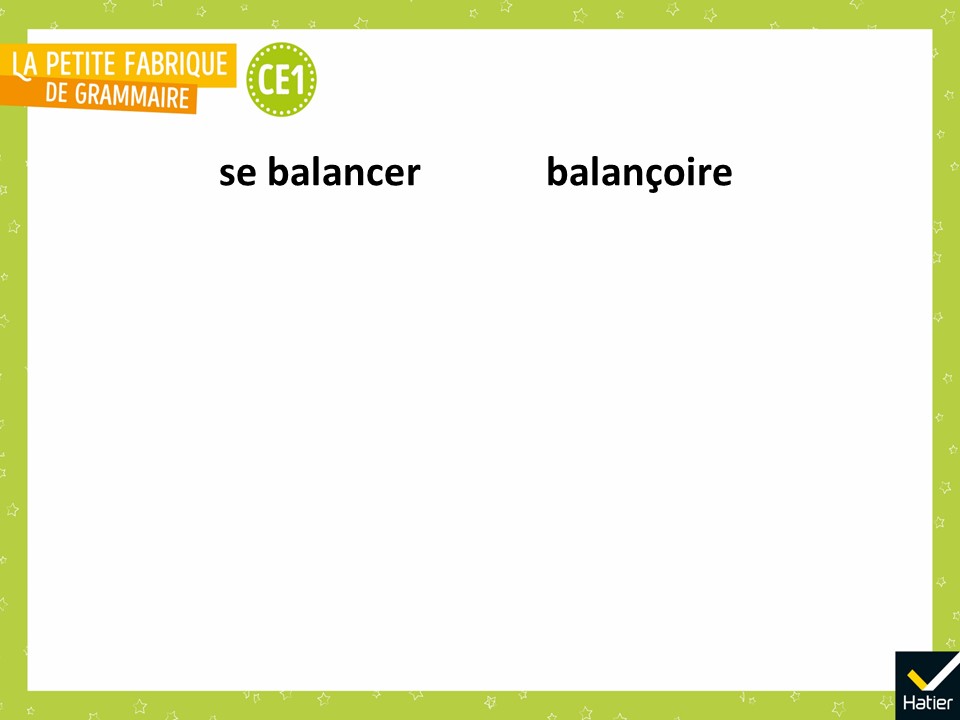 [Speaker Notes:  « Que constatez-vous sur l’écriture de ces deux mots de la même famille ? »

Réponse attendue :
Bien que de la même famille, ces deux mots ne s’écrivent pas avec le même -c. Dans balancer, la lettre -c s’écrit normalement et dans balançoire, il s’écrit avec un petit « tortillon », une « petite virgule » dessous.]
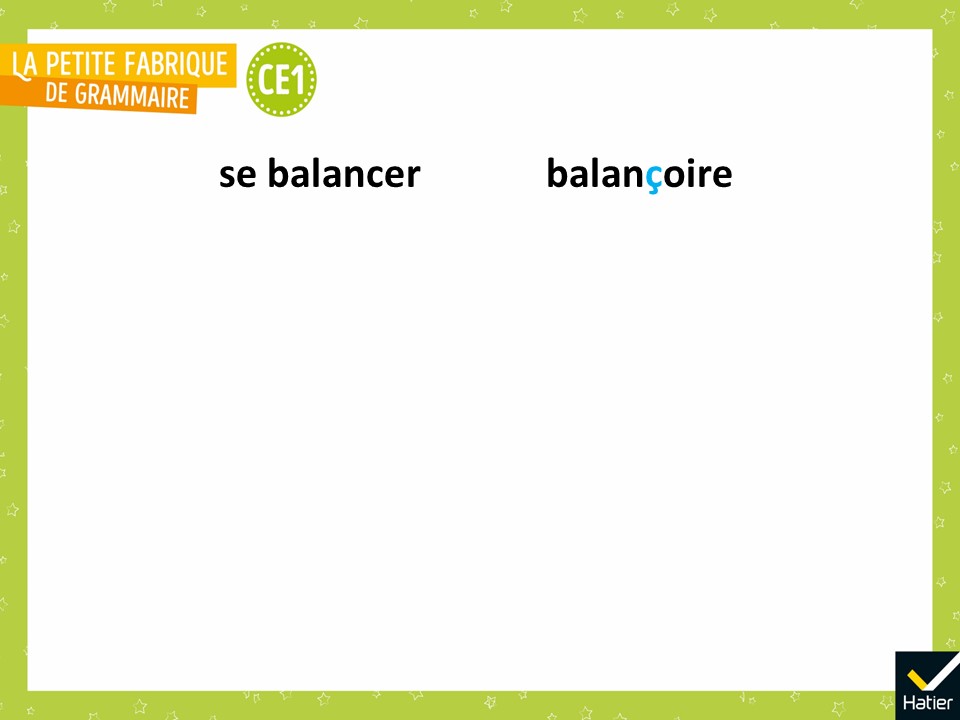 [Speaker Notes:  « Ce "tortillon", ce petit ajout qui fait comme une virgule accrochée sous le c, on l’appelle la cédille. »

 « À votre avis, pourquoi il y a une cédille ? »

« La classe y reviendra. »]
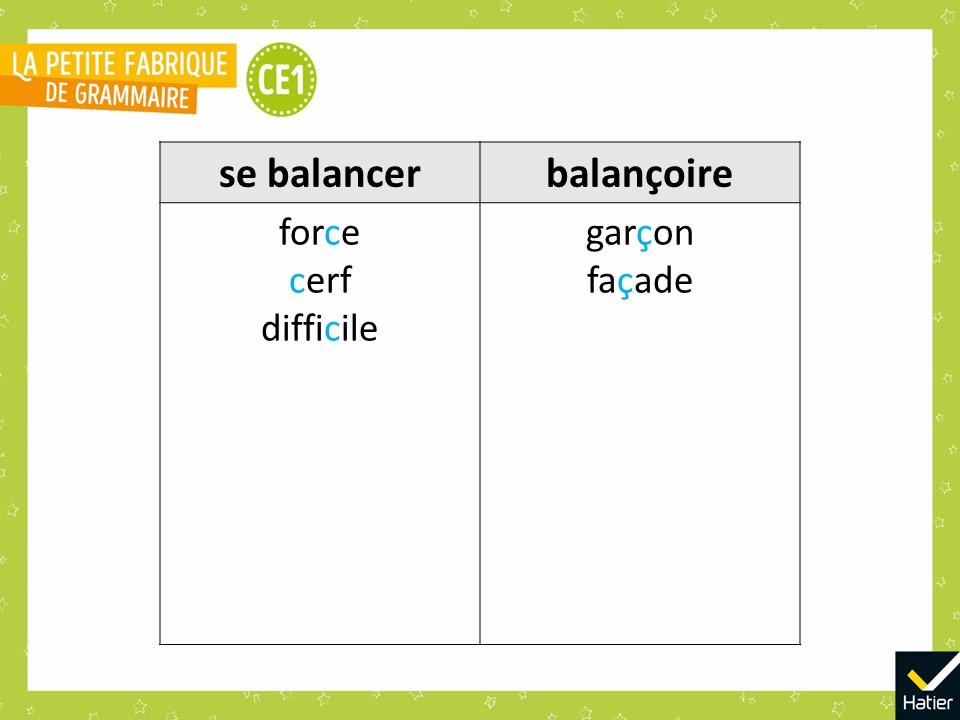 [Speaker Notes: PHASE 3 : Observation. Comprendre quand [s] s’écrit avec -c ou –ç

 « Prenez vos ardoises et écrivez d’un côté (au recto) un -c sans cédille, et de l’autre côté (au verso) un -ç avec cédille.
Je vais vous dire des mots. Vous allez essayer de deviner si le mot que je dis va s’écrire avec un -c sans cédille, ou s’il va s’écrire avec un -ç avec cédille. Vous lèverez votre ardoise selon ce que vous pensez. Et puis vous expliquerez votre choix.
Si vous ne devinez pas, ce n’est pas grave. »
    
Dire les mots suivants : glace – glaçon – glacière – effacer – effaçable – ceci / cela – ça – recevoir – reçu
*Autres mots possibles : France – français / française – apercevoir – aperçu
Et remplir le tableau au fil des réponses.]
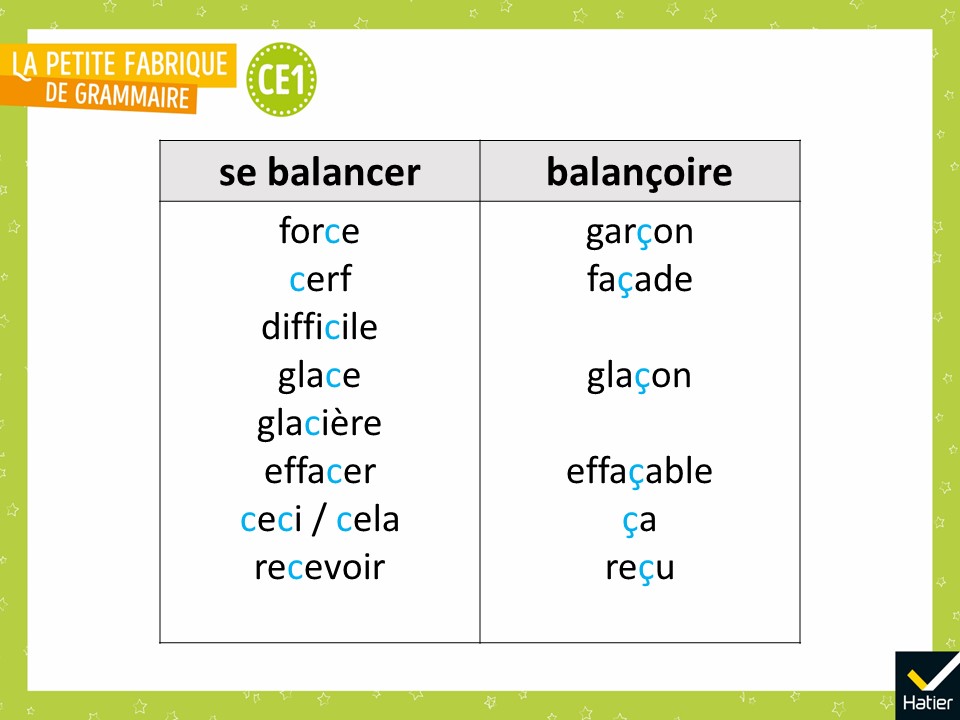 [Speaker Notes: Réponses possibles :
- Le -c de glace s’écrit sans cédille car il y a un -e derrière, comme dans balance. [Si ce raisonnement apparait, entourer les lettres qui suivent le -c et le -ç.]
- Entre une voyelle et une consonne, -c a une cédille, ou : entre une voyelle et une consonne, -c n’a pas de cédille. [Ces raisonnements, références probables à Du poisson et du poison !, sont invalidés par la comparaison de glace et effaçable.]
- Le mot court d’une famille s’écrit sans cédille. [Ce raisonnement est invalidé par le cas de cela / ça.]
Etc.]
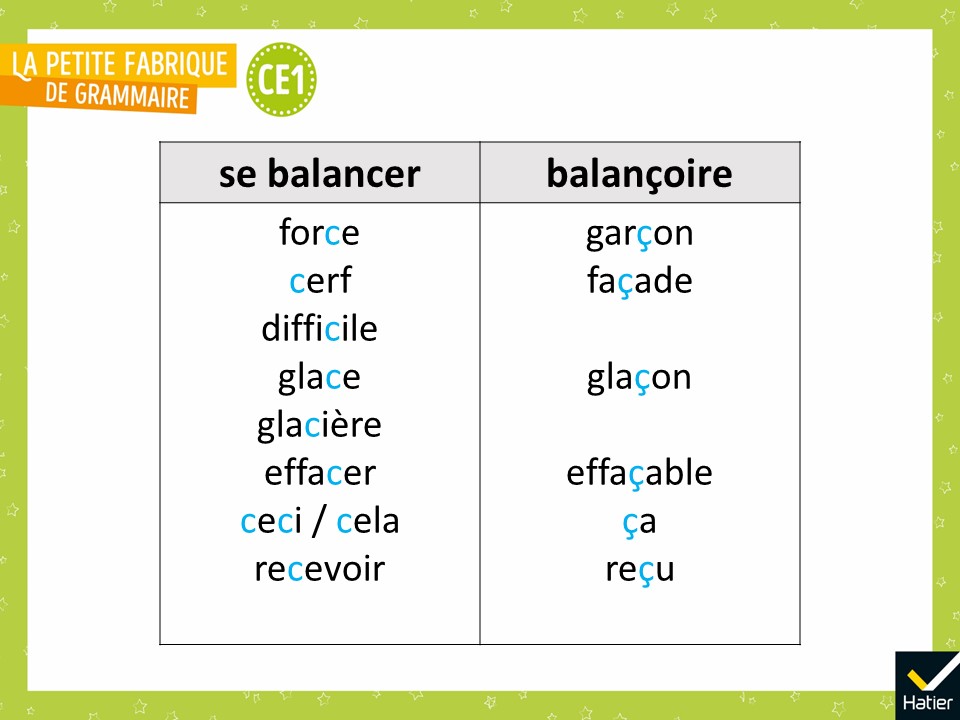 [Speaker Notes: PHASE 4 : Mise en œuvre. Formuler puis appliquer la règle

 « Quelles lettres se trouvent après le -c sans cédille qui se prononce [s] ? »
Réponse attendue :
Ce sont les lettres -e et -i.]
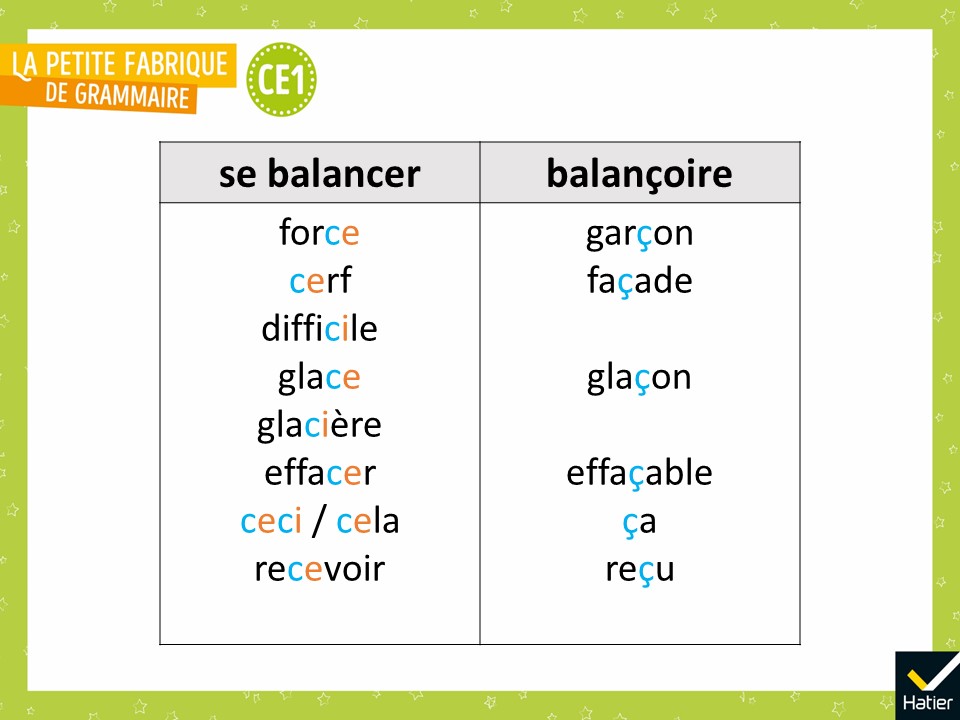 [Speaker Notes:  « Oui. Devant les lettres -e ou -i, ou devant des groupes de lettres qui commencent par un -e ou par un -i, la lettre -c se prononce [s]. »
 
 « Quelles lettres se trouvent après le c avec cédille ? »
Réponse attendue :
C’est les lettres -a, -o et -u.]
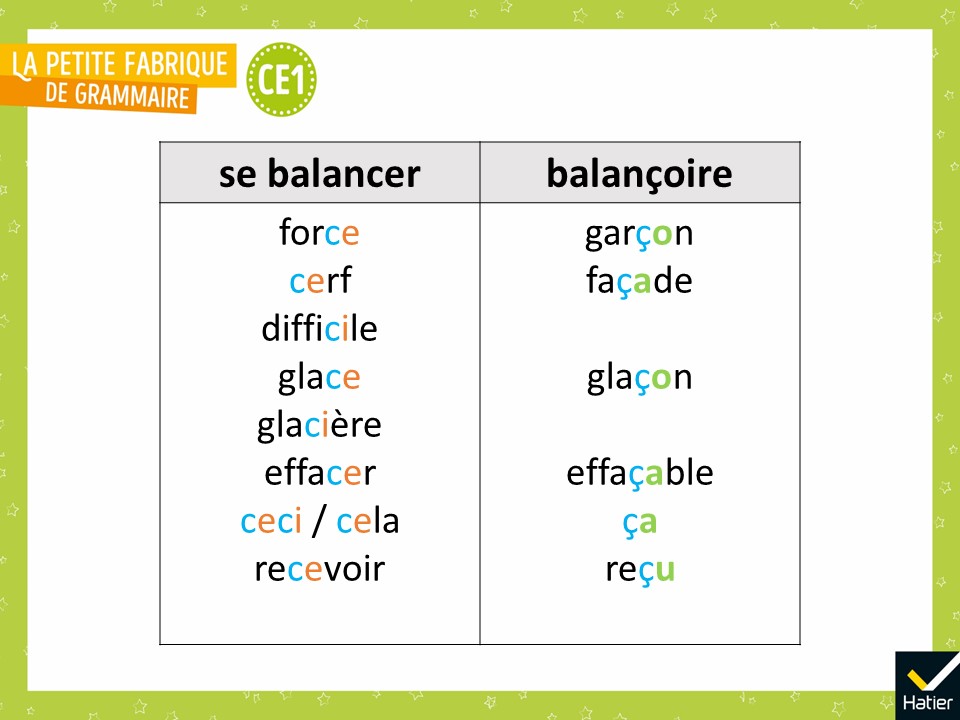 [Speaker Notes:  « Oui. Devant les lettres -a, -o et -u, ou devant des groupes de lettres qui commencent par un -a, par un -o ou par un -u, la lettre -c devrait se prononcer [k].
C’est pour garder le même son et la même lettre dans, par exemple, balancer et balançoire, qu’on écrit le [s] de balançoire avec la lettre -c avec un petit ajout, une cédille, pour qu’elle se prononce [s] même si elle est devant un -o. »
 
 Reprendre l’activité sur ardoise avec deux ou trois mots parmi les suivants : limace – limaçon – grimace – grimaçant – merci – facile – trace]
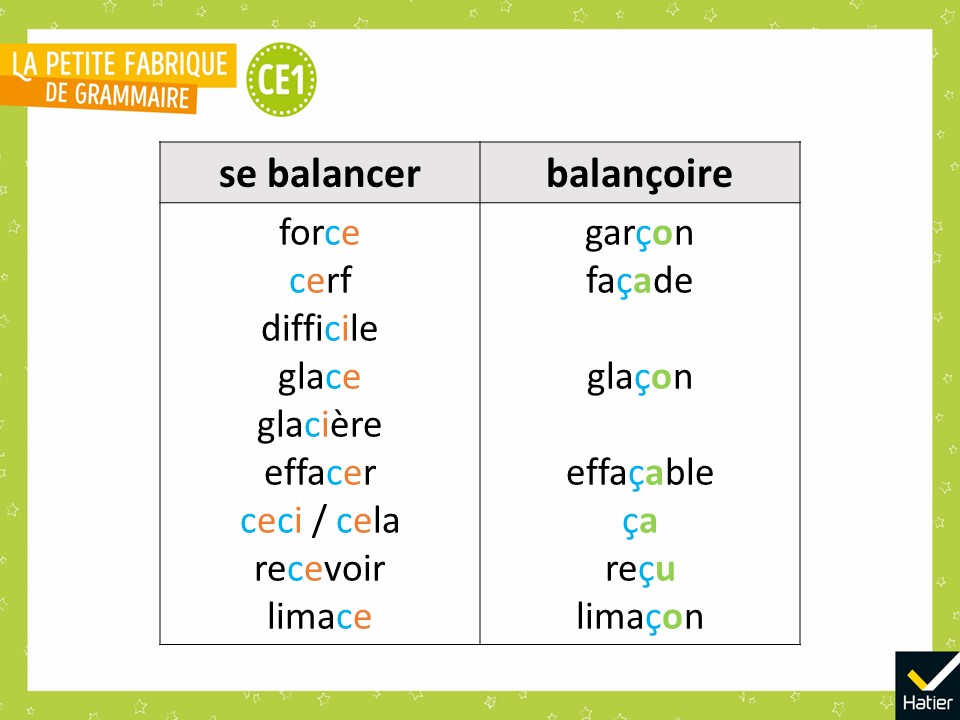 [Speaker Notes: Tableau final possible]
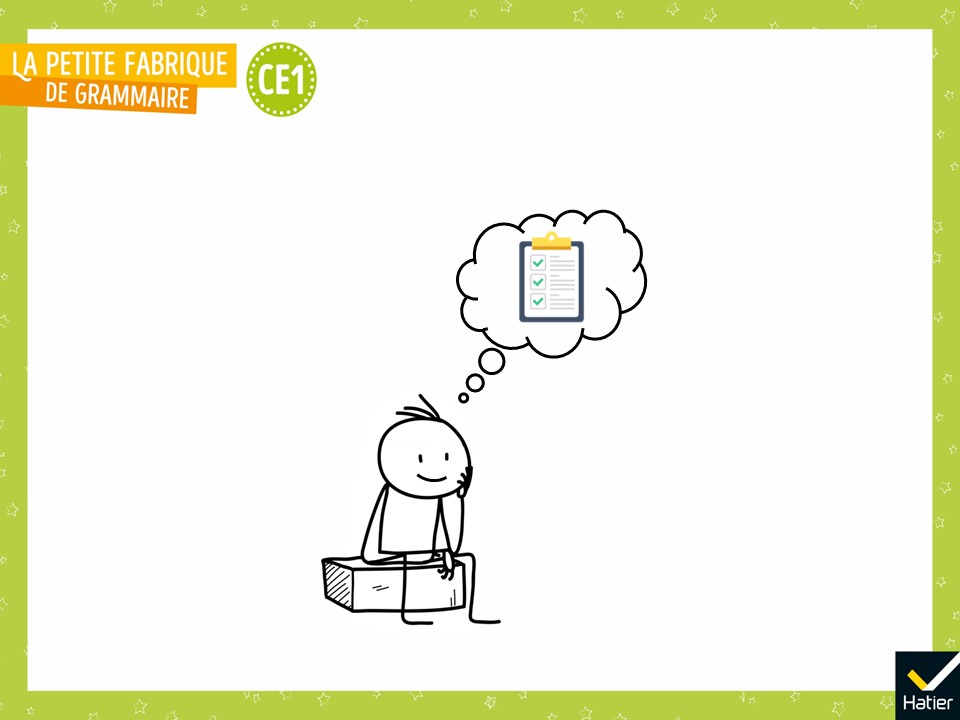 [Speaker Notes:  « Dans la leçon Une balançoire pour se balancer, qu’avons-nous appris ? »
Réponse attendue (collectivement) : 
On a découvert cette règle :
- Devant les lettres -e ou -i, la lettre -c se lit [s] :
la glace – se balancer – recevoir – difficile
 
- Dans les mots de la même famille, devant les lettres -a, -o et -u, on utilise la cédille pour montrer que la lettre -c doit se prononcer [s] :
le glaçon – la balançoire – reçu]
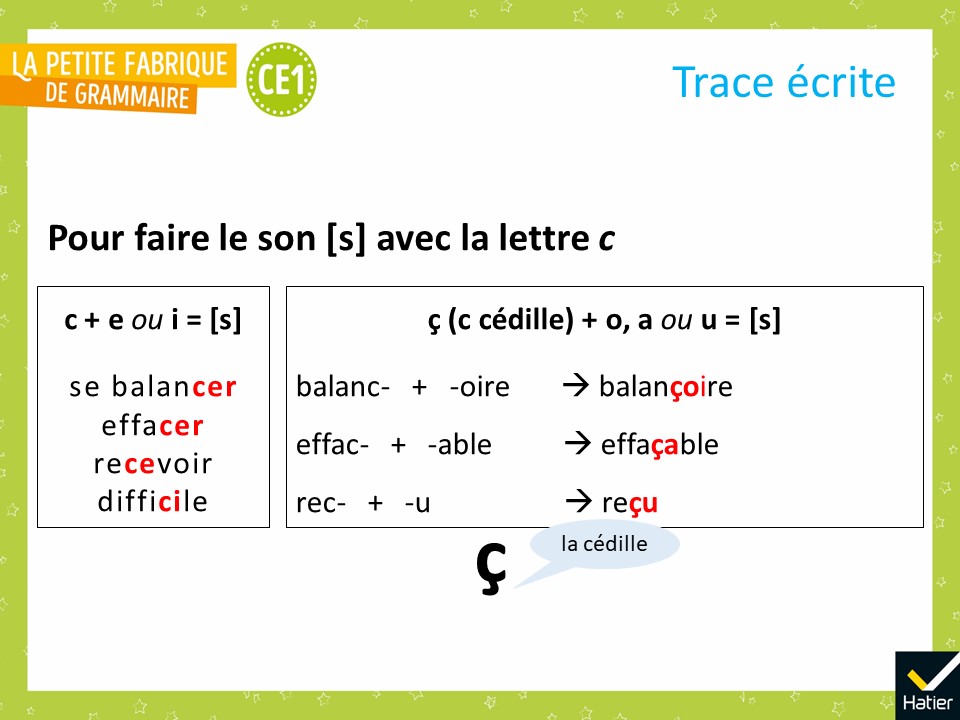 [Speaker Notes:  « Voilà les mots qui me paraissent importants et les exemples que j’ai choisis. On va les lire ensemble. »]
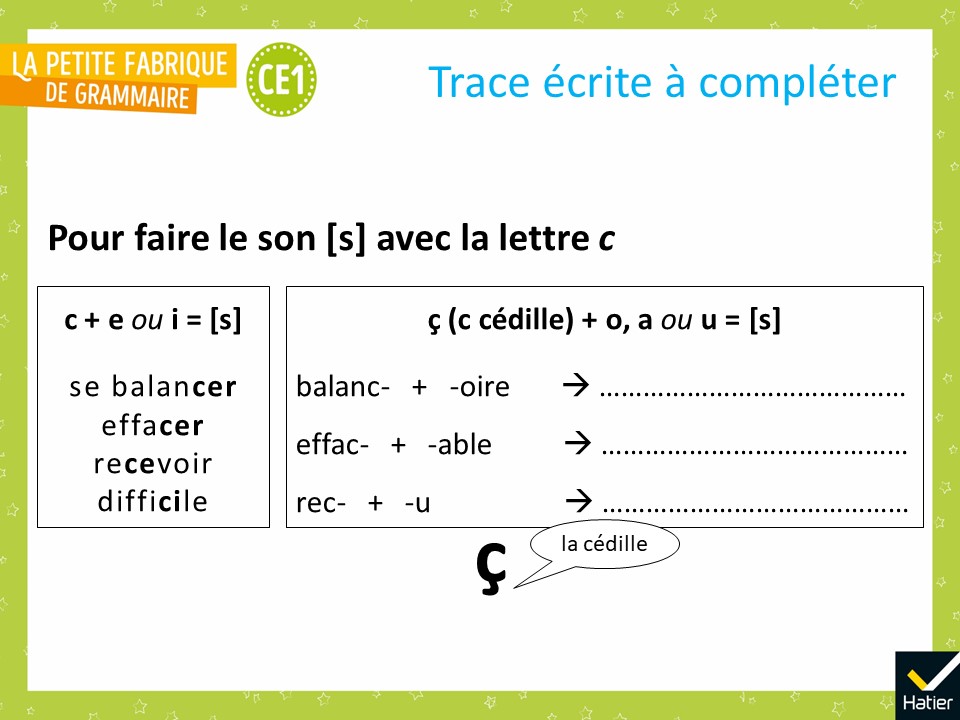 [Speaker Notes: Distribuer la trace écrite à compléter (cf. Fichier photocopiable).
« Voilà votre trace écrite. Vous allez compléter les mots qui manquent.
Avec votre crayon noir, écrivez le mot "balançoire" et le mot "reçu".
Avec votre crayon rouge, entourez toutes les lettres -c et la voyelle qui suit. »]
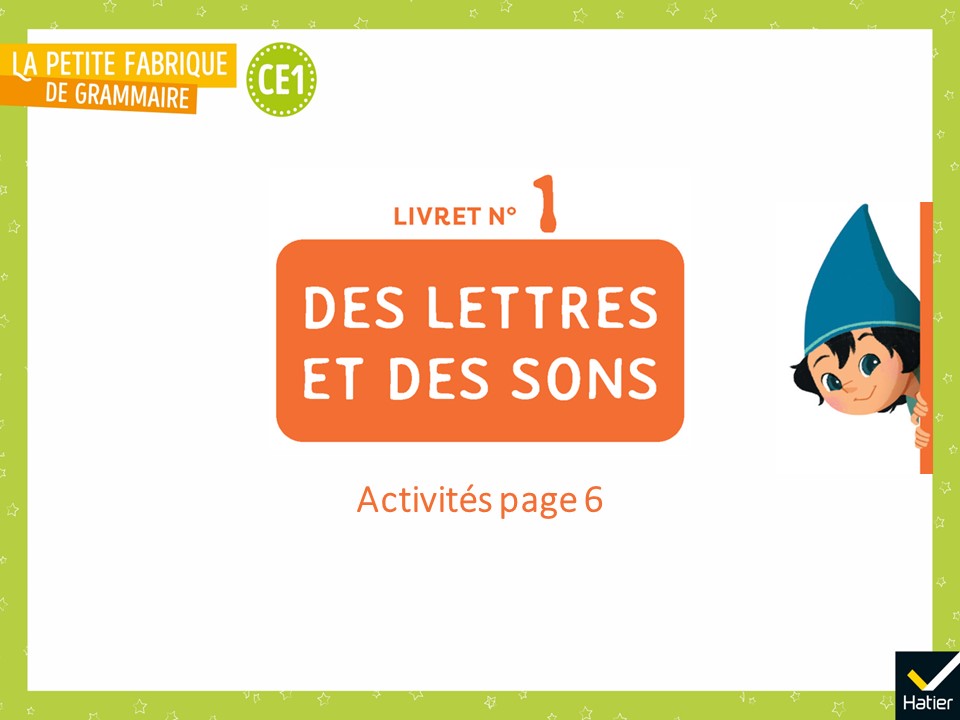 [Speaker Notes: Activités d’entrainement

Livret 1, page 6]
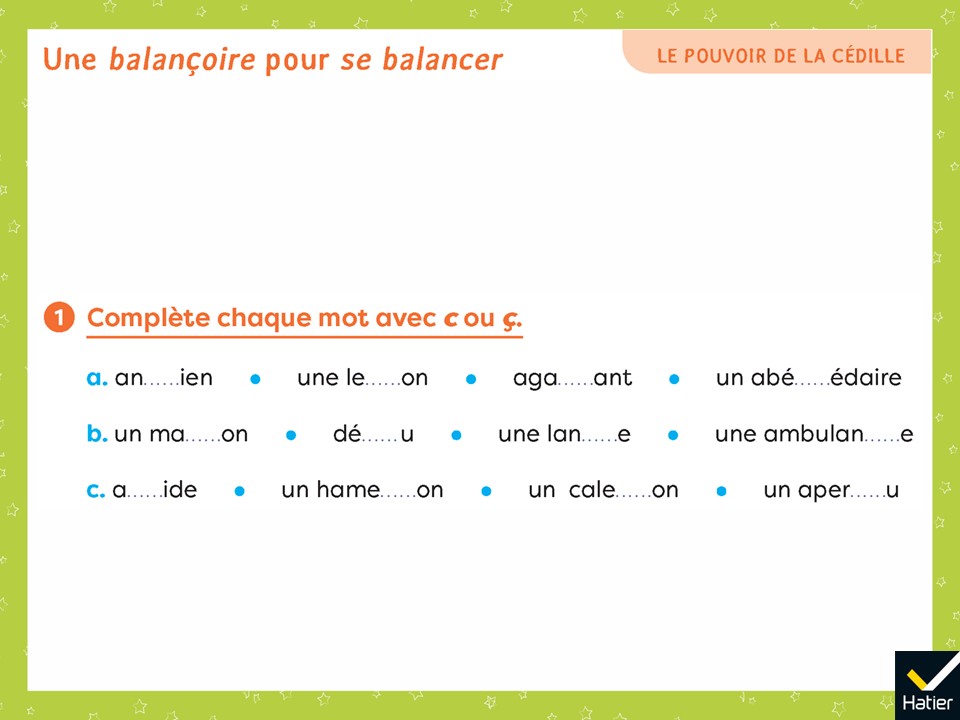 [Speaker Notes: Exercice 1
a. ancien – une leçon – agaçant – un abécédaire
b. un maçon – déçu – une lance – une ambulance
c. acide – un hameçon – un caleçon – un aperçu

Pour faciliter l’activité, on peut commencer par lire collectivement les listes de mots.
On peut demander aux élèves fragiles d’entourer la lettre qui suit le -c- ou le -ç-.]
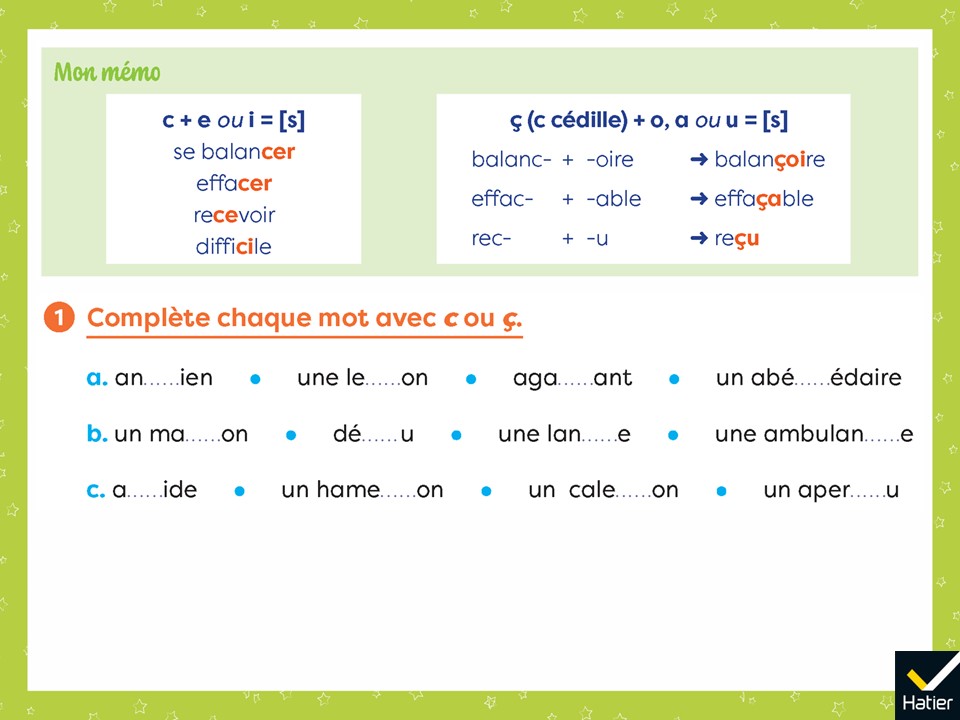 [Speaker Notes: (Affichage avec le mémo)
Exercice 1
a. ancien – une leçon – agaçant – un abécédaire
b. un maçon – déçu – une lance – une ambulance
c. acide – un hameçon – un caleçon – un aperçu

Pour faciliter l’activité, on peut commencer par lire collectivement les listes de mots.
On peut demander aux élèves fragiles d’entourer la lettre qui suit le -c- ou le -ç-.]
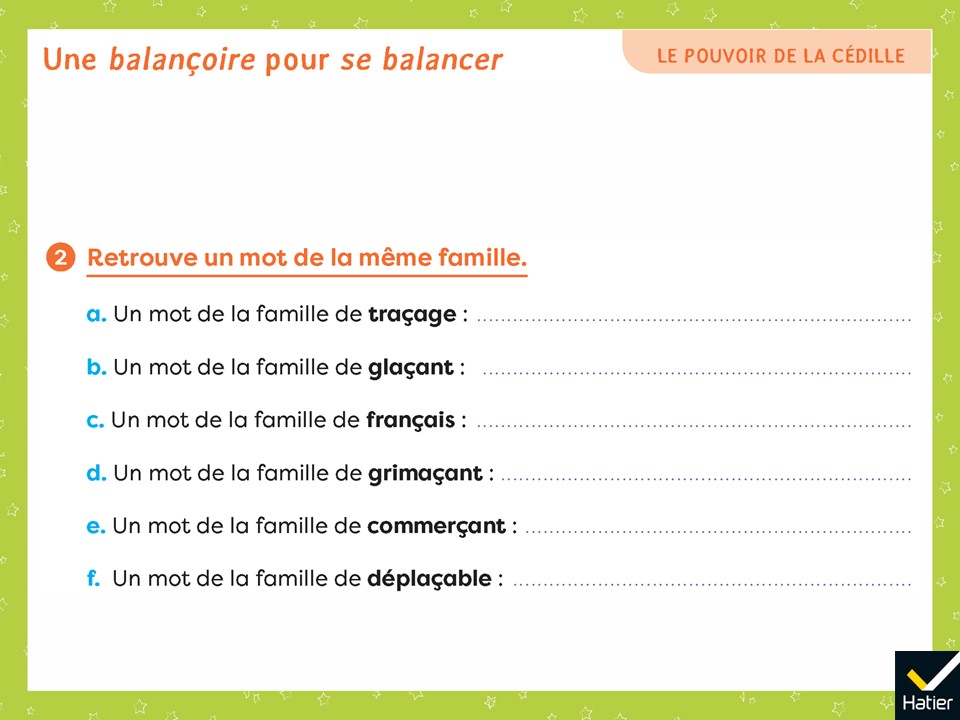 [Speaker Notes: Exercice 2

a. trace    b. glace    c. France    d. grimace    e. commerce    f. déplacer]
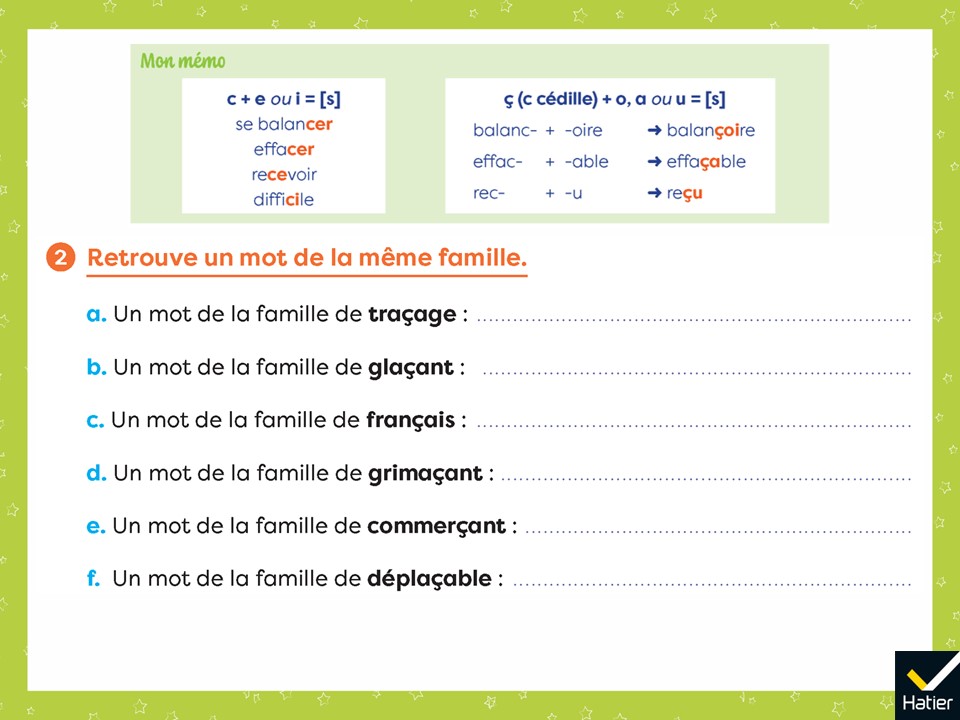 [Speaker Notes: (Affichage avec le mémo)
Exercice 2

a. trace    b. glace    c. France    d. grimace    e. commerce    f. déplacer]
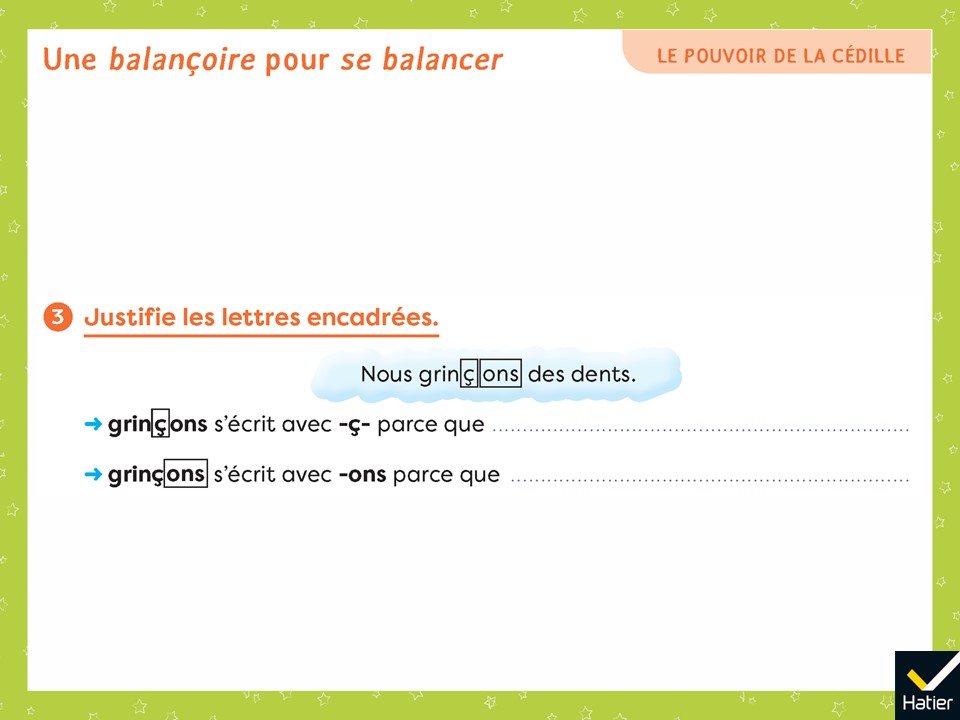 [Speaker Notes: Exercice 3

grinçons s’écrit avec -ç- parce que il y a un -o derrière.
grinçons s’écrit avec -ons parce que nous est devant le verbe.

Grinçons est un verbe (1er mot de la brique du verbe, dit ce qui se passe) précédé du pronom personnel à la personne 4 nous. Avec le pronom personnel nous, le verbe prend la marque de la personne -ons.]
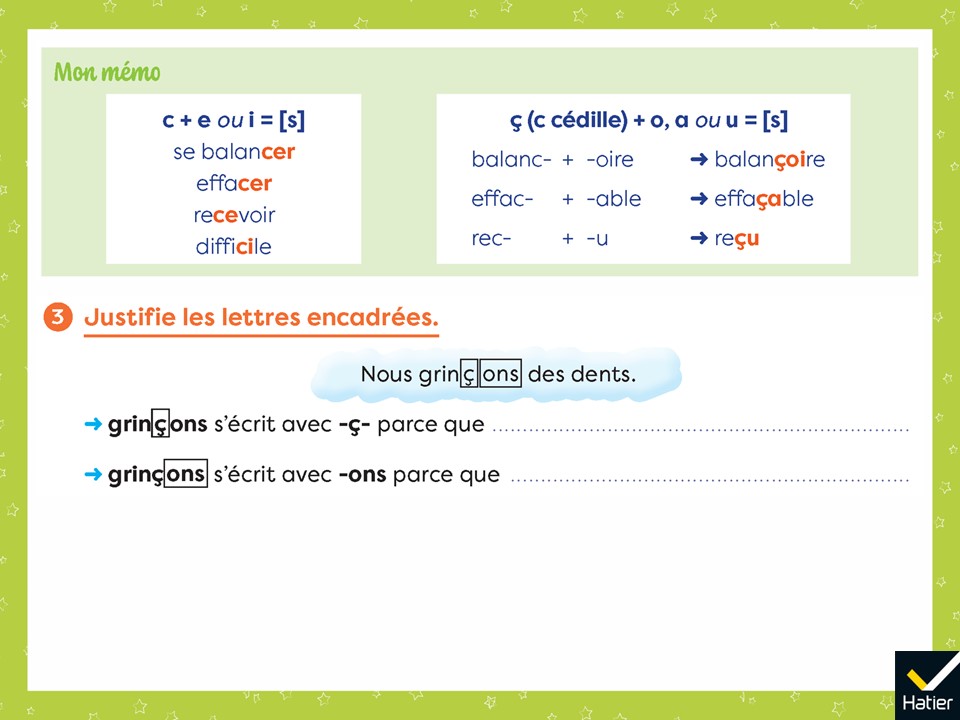 [Speaker Notes: (Affichage avec le mémo)
Exercice 3

grinçons s’écrit avec -ç- parce que il y a un -o derrière.
grinçons s’écrit avec -ons parce que nous est devant le verbe.

Grinçons est un verbe (1er mot de la brique du verbe, dit ce qui se passe) précédé du pronom personnel à la personne 4 nous. Avec le pronom personnel nous, le verbe prend la marque de la personne -ons.]
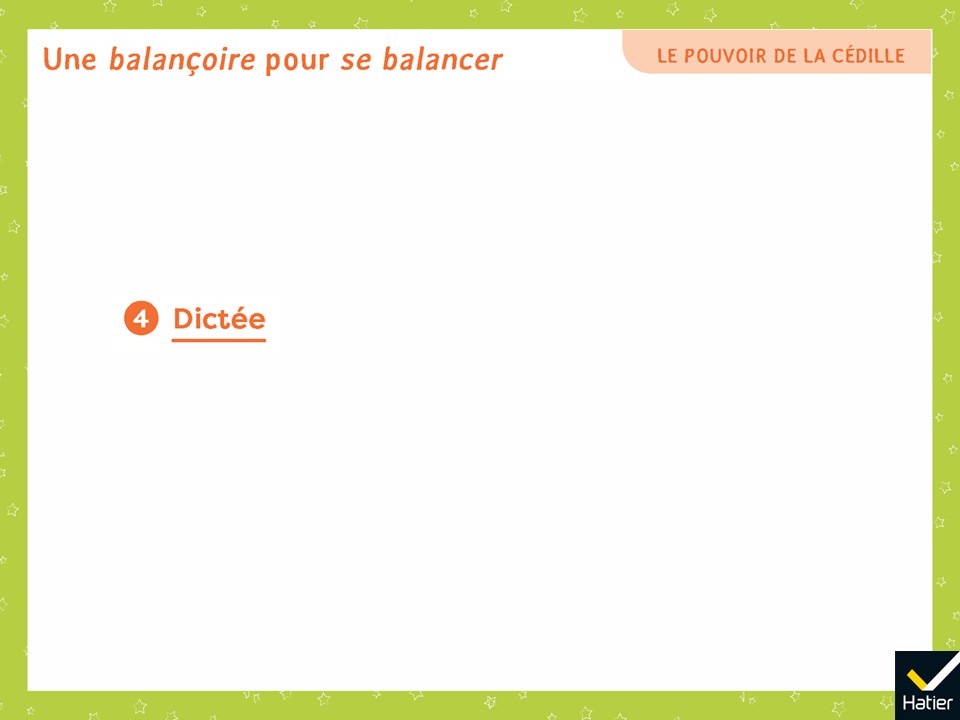 [Speaker Notes: Exercice 4
Dictée :
a. Il balance les jambes.
b. Nous balançons les jambes. 

Proposer les deux dictées sur deux jours consécutifs car elles sont liées.
Choisir une modalité de la dictée parmi celles proposées dans l’introduction du Guide.]
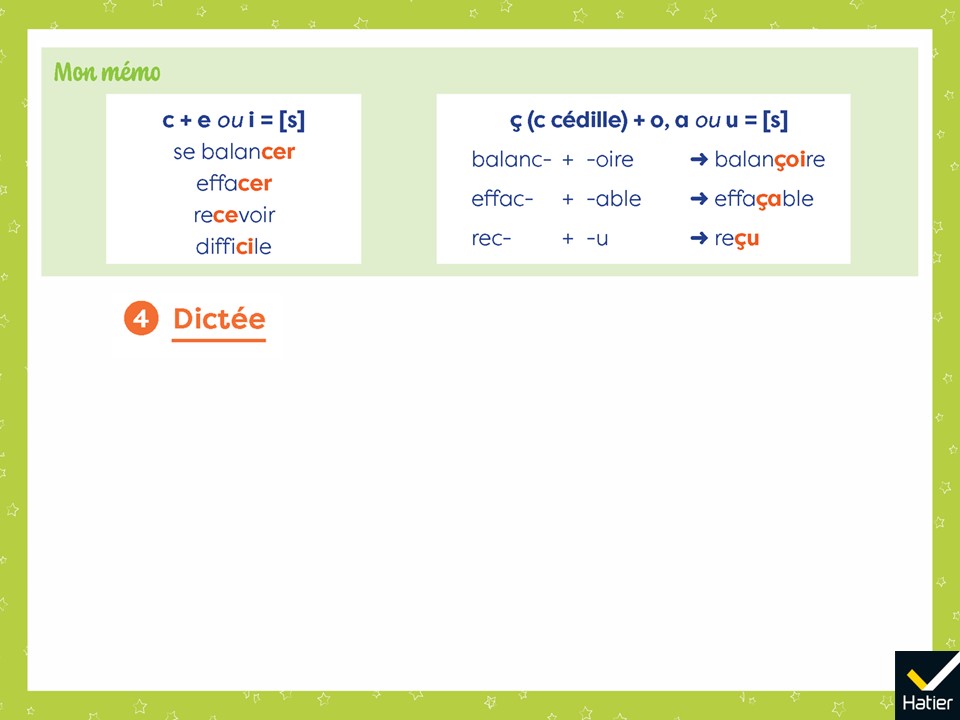 [Speaker Notes: (Affichage avec le mémo)
Exercice 4
Dictée : 
a. Il balance les jambes.
b. Nous balançons les jambes. 

Proposer les deux dictées sur deux jours consécutifs car elles sont liées.
Choisir une modalité de la dictée parmi celles proposées dans l’introduction du Guide.]
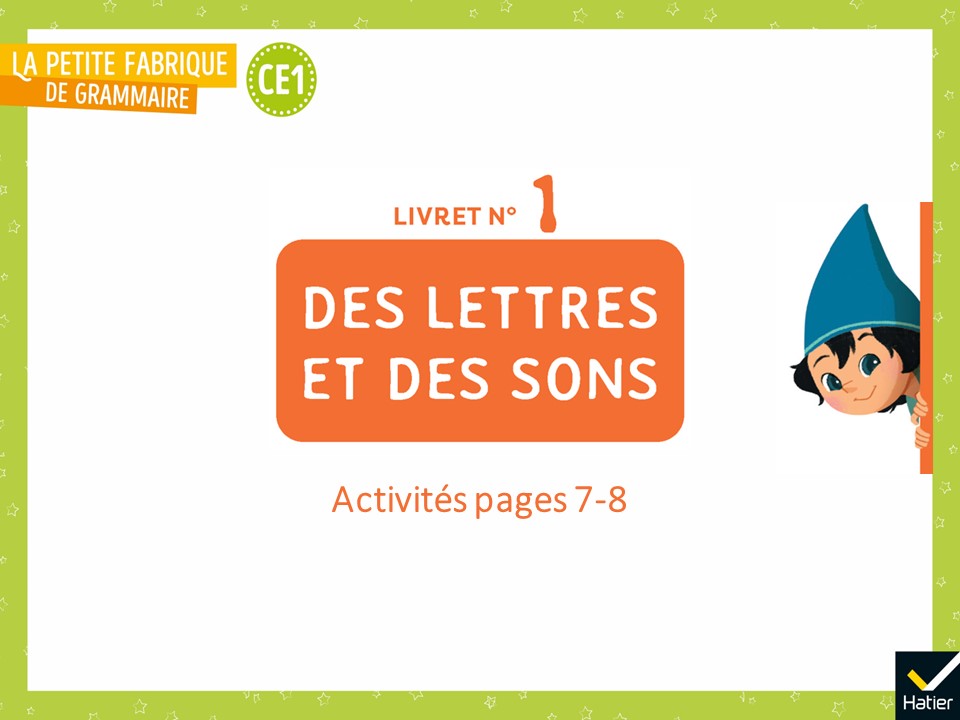 [Speaker Notes: Ces activités peuvent être proposées au fil de l’année.

Il s’agit de revenir rapidement sur les principales graphies qui encodent les principaux sons. On ne cherche donc pas l’exhaustivité.]
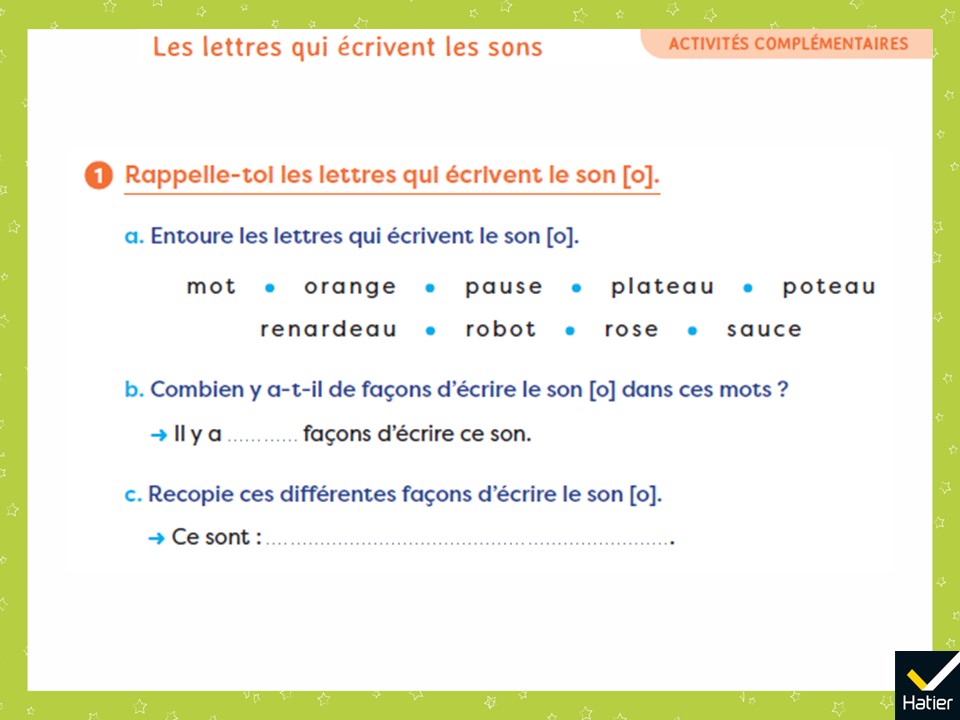 [Speaker Notes: À proposer en début d’année. 

Exercice 1 : 
a. mot, orange, pause, plateau, poteau, renardeau, robot, rose, sauce.
b. Dans ces mots, il y a 3 façons d’écrire ce son 
c. Ce sont : o, au, eau.]
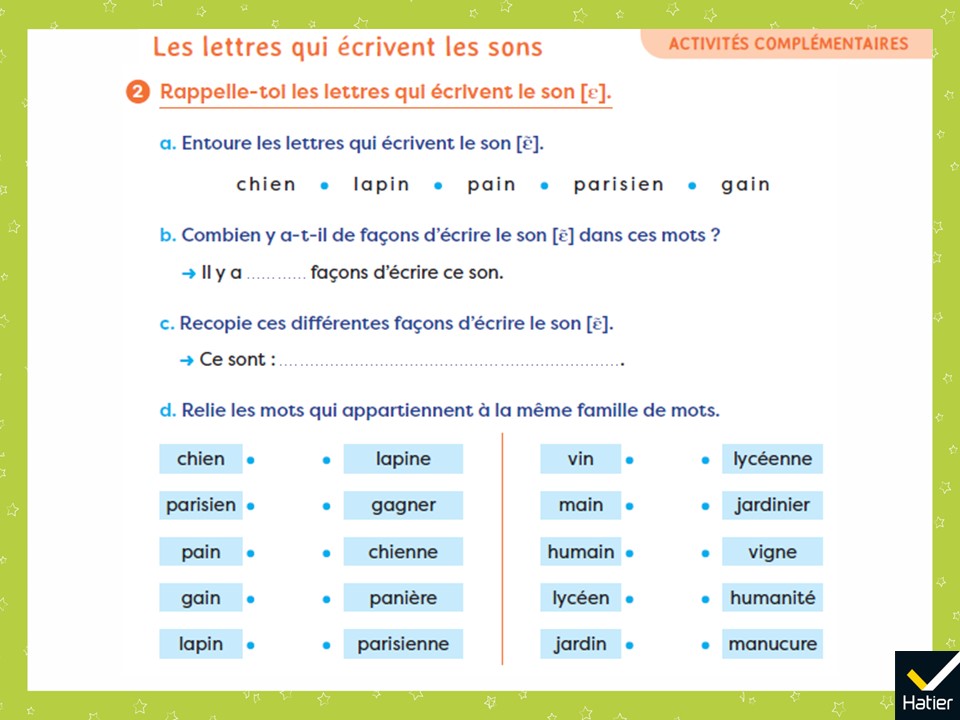 [Speaker Notes: Exercice 2 : 

a. chien, lapin, pain, parisien, gain. 
b. et c. Il y a 3 façons d’écrire ce son : en, in, ain.
d. chien/chienne – parisien/parisienne – pain/panière – gain/gagner – lapin/lapine – vin/vigne – main/manucure – humain/humanité – lycéen/lycéenne – jardin/jardinier

Cette activité permet d’identifier la graphie. Chercher un mot de la même famille permet d’entendre la voyelle utilisée pour coder le son-voyelle (en / enne, ain / a, in / i). Il s’agit donc que les élèves prennent conscience et acquièrent cet outil.]
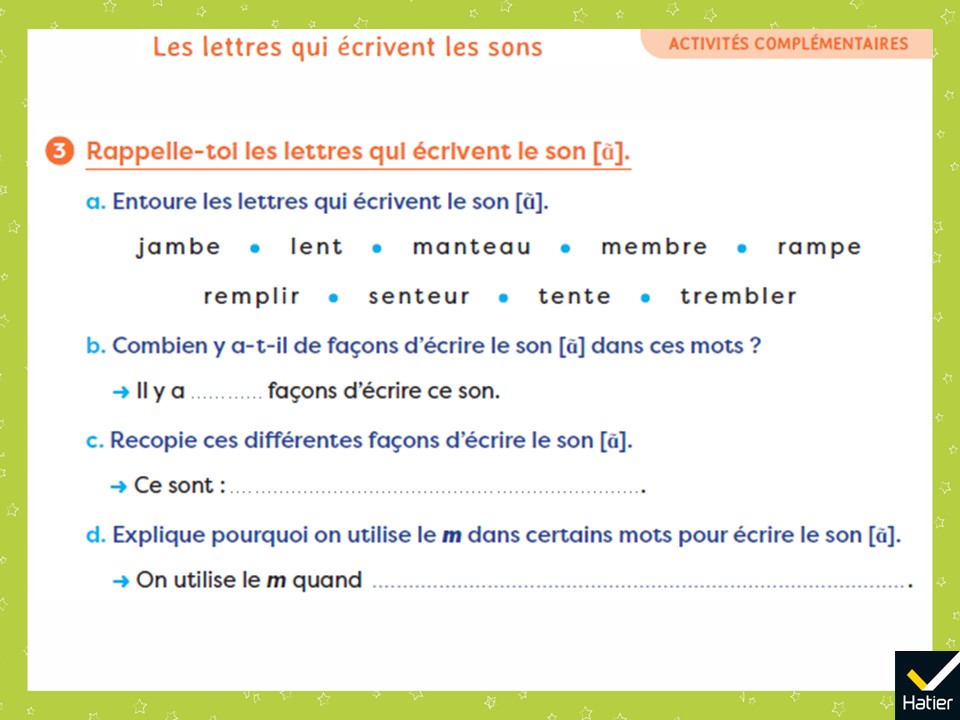 [Speaker Notes: À proposer après la leçon 22

Exercice 3 : 

a. jambe, lent, manteau, membre, rampe, remplir, senteur, tente, trembler. 
b. et c. Dans ces mots, il y a 4 façons d’écrire ce son : am, en, an, em.
d. On utilise le -m quand il y a -b ou -p après.

Cette activité doit être menée après la leçon Le concombre (Le sort de -n devant -b ou -p). Elle permet de remobiliser la connaissance en jeu.]
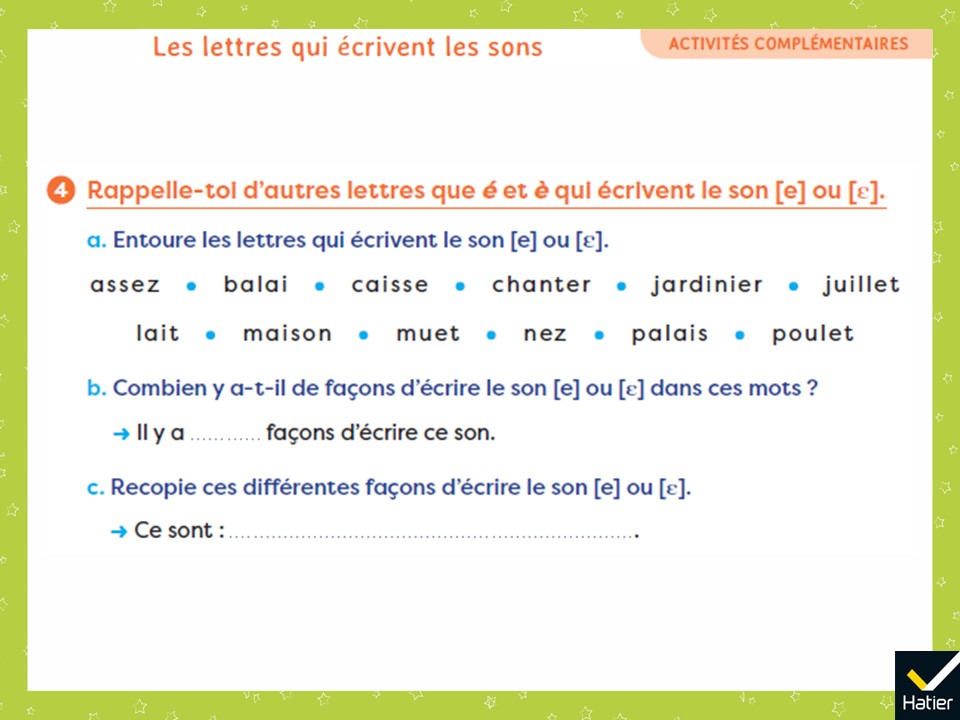 [Speaker Notes: Exercice 4 : 
a. assez, balai, caisse, chanter, jardinier, juillet, lait, maison, muet, nez, palais, poulet.
b. Il y a 4 façons d’écrire ce son.
c. Ce sont : ez, ai, er, et.]
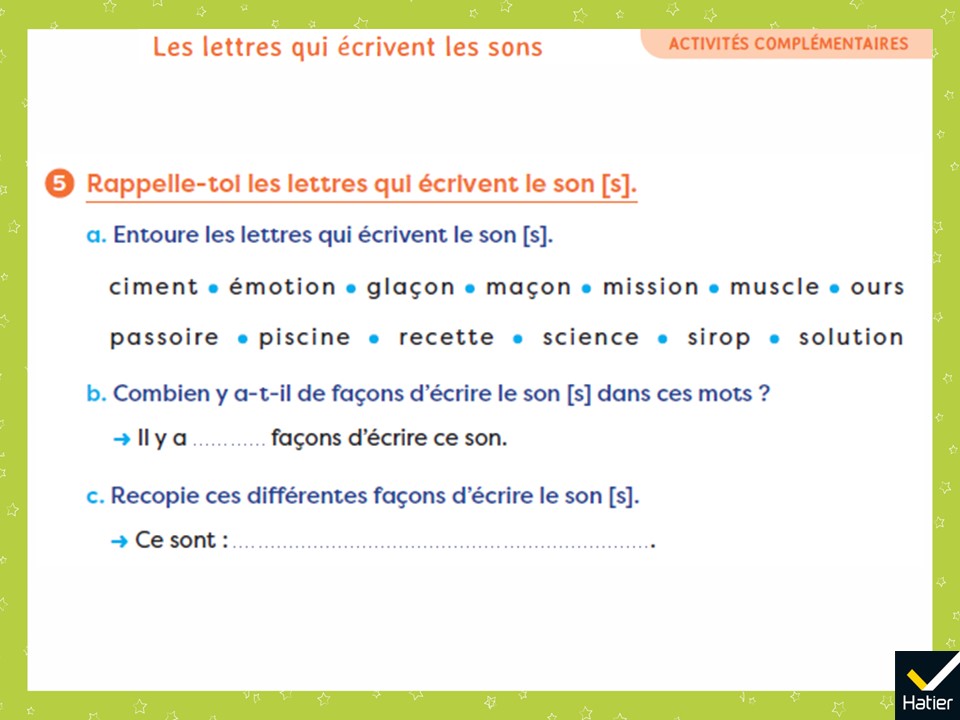 [Speaker Notes: À proposer après la leçon 34

Exercice 5 : 
a. ciment, émotion, glaçon, maçon, mission, muscle, ours, passoire, piscine, recette, science, sirop, solution.
b. Il y a 6 façons d’écrire ce son.
c. Ce sont : c, t, ç, ss, s, sc.]